The Complexity of the development of Flavors and Colors in Black Tea Manufacturing, particularly withering of tea leaves
Presented by: Kevin B. Kiefer
Food Chemistry
Introduction – Tea
Tea is manufactured from young shoots of the tea plant Camellia sinensis1

Tea is one of the most frequently consumed drinks in the world, next to water1

Medical plant in India until the British arrived and introduced it as a drink for pleasure in the 19h century1

India is the second largest producer next to China1

75% total tea production includes black tea1

Withering is a major processing step critical for the quality of black tea1
Processing Stages
Plucking (picking)
Withering
Maceration
Rolling
Fermenting (oxidizing)
Drying (firing)
Major steps in tea manufacturing and the corresponding types of tea1
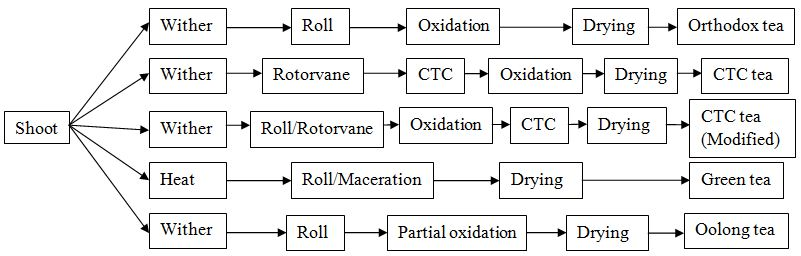 Plucking
Proper withering highly depends on plucking standards, leaf handling, and transportation1

Compact leaf handling increases temperature1
Decrease Theaflavin (TF) content1

Less handling recommended to minimize cell damage1
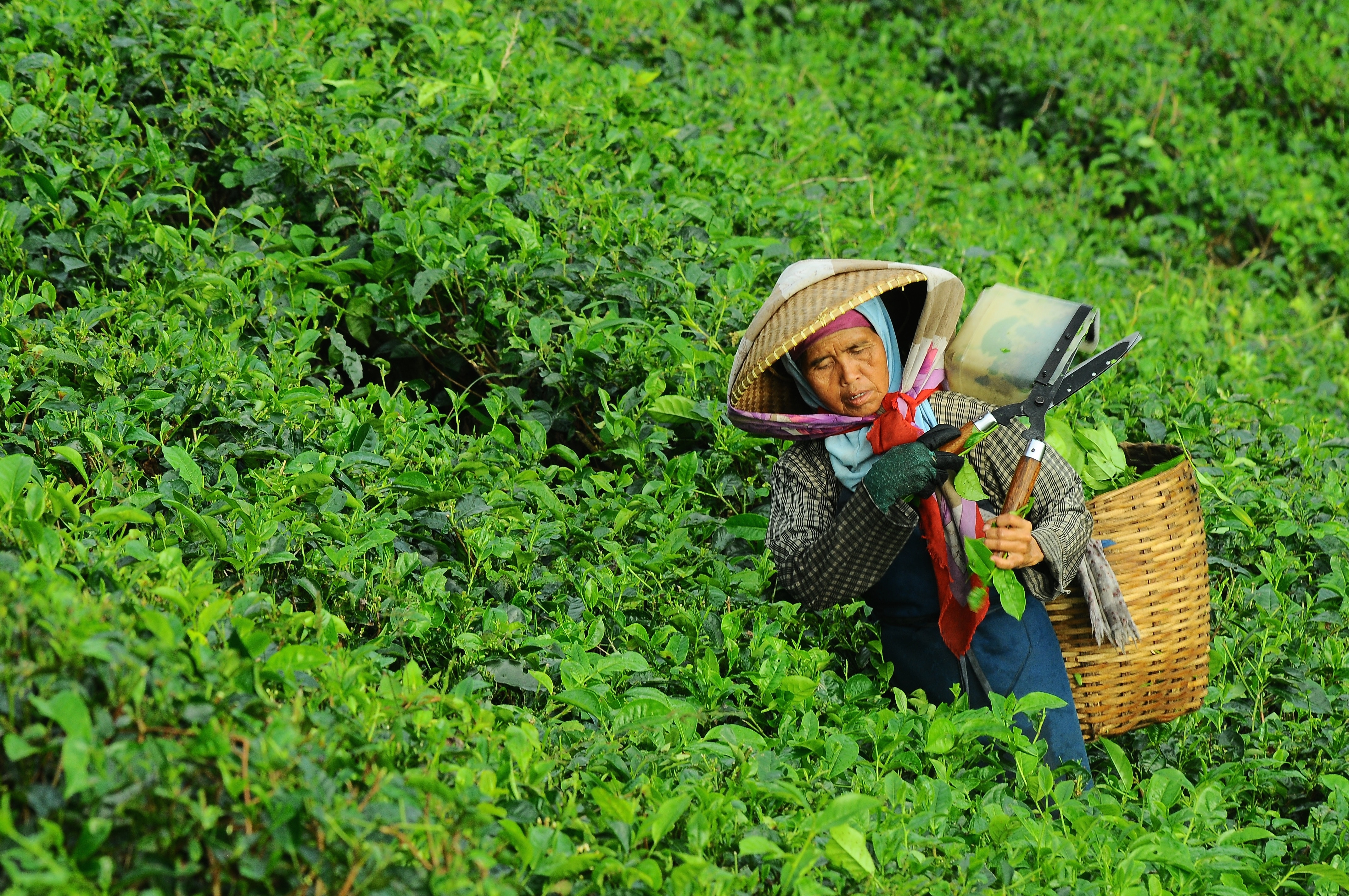 Withering
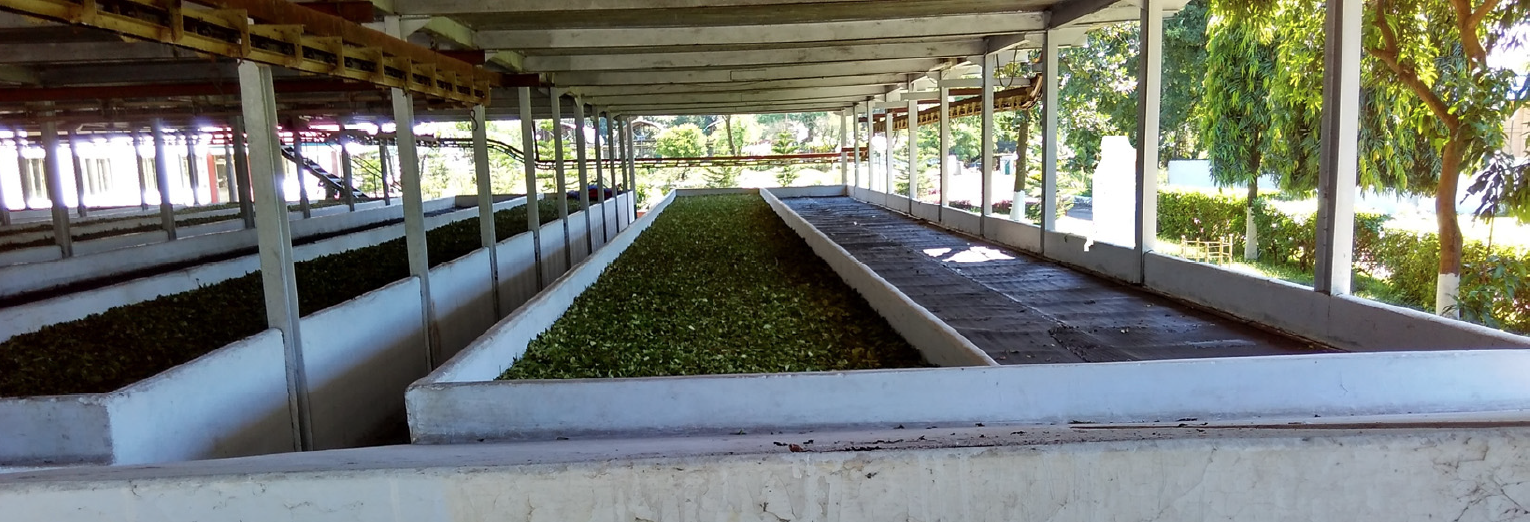 Partial dehydration
Physical wither1
Shoots partially loose moisture dropping from around 70-80% to 60-70%, and turgid shoots become flaccid
Flexibility allow them to be twisted or rolled without becoming damaged

Chemical wither1
Natural biochemical changes in tea leaves
Improves aroma, flavor, color, and other benefits in black tea
Open trough withering system
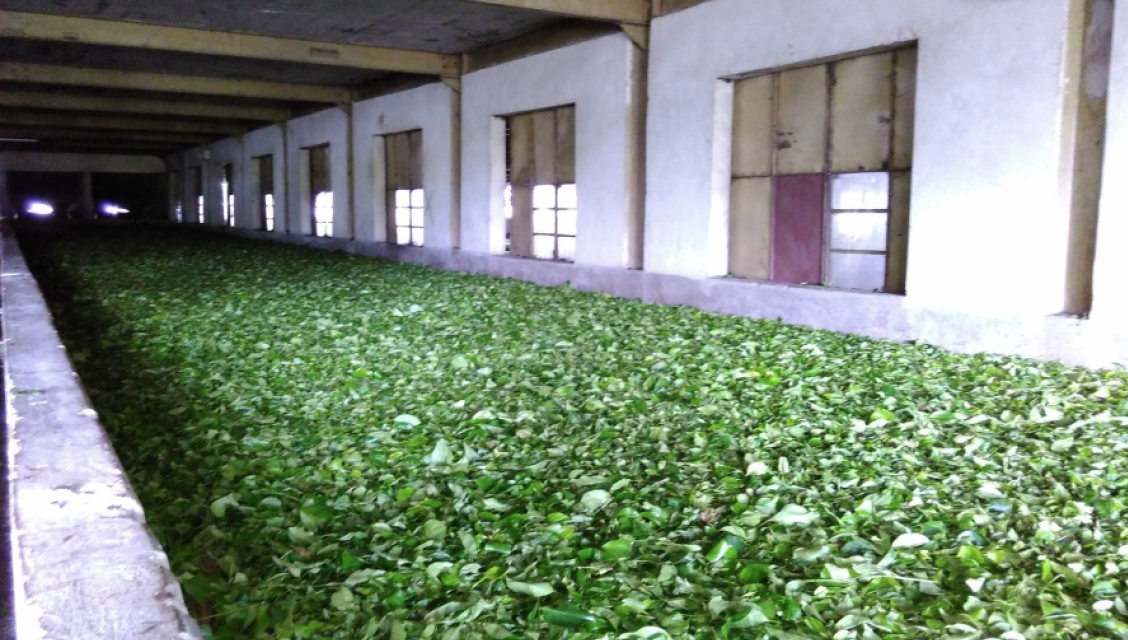 Enclosed trough withering system
Maceration Methods
Crush, tear, and curl (CTC)
Involves vertical maceration machine, horizontal maceration machine, or the rotorvane
Faster production
More affordable

Orthodox (traditional)
Involves using a roller or manual hand rolling
Preserves singular tea leaves
More authentic experience
Highly priced
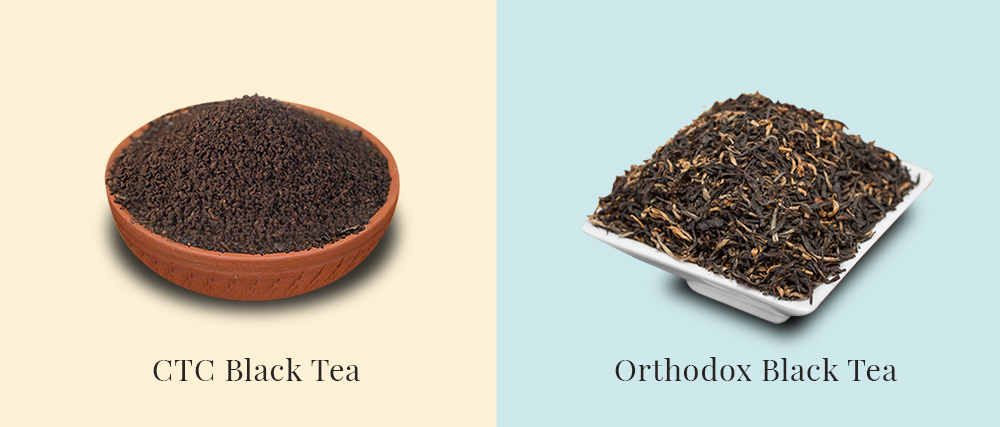 Fermentation
Oxidizing, depends on proper withering (physical)

Excessive moisture content reduce aeration and temperature control resulting in uneven fermentation1

Over-withering hinders enzymatic activities responsible for color, brightness, aroma, and other quality characteristics1

Withering influences formation of black tea phenolics and volatile compounds2
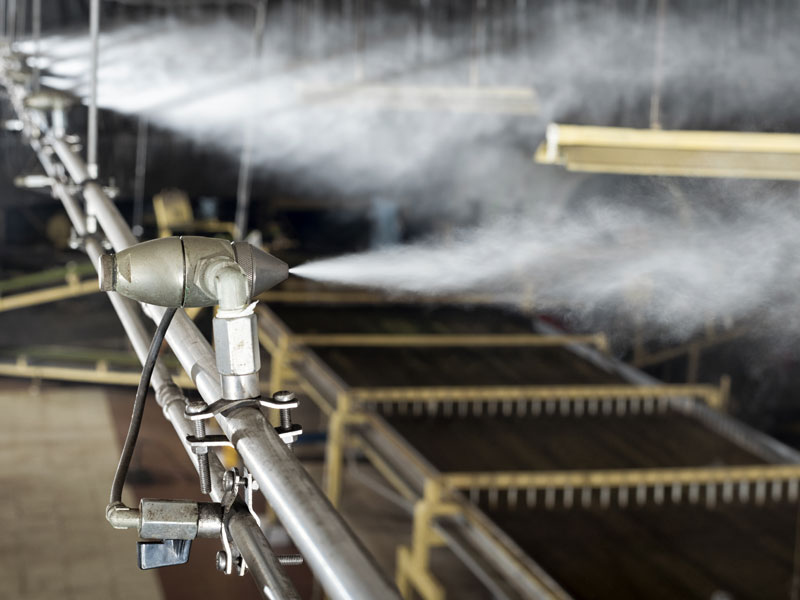 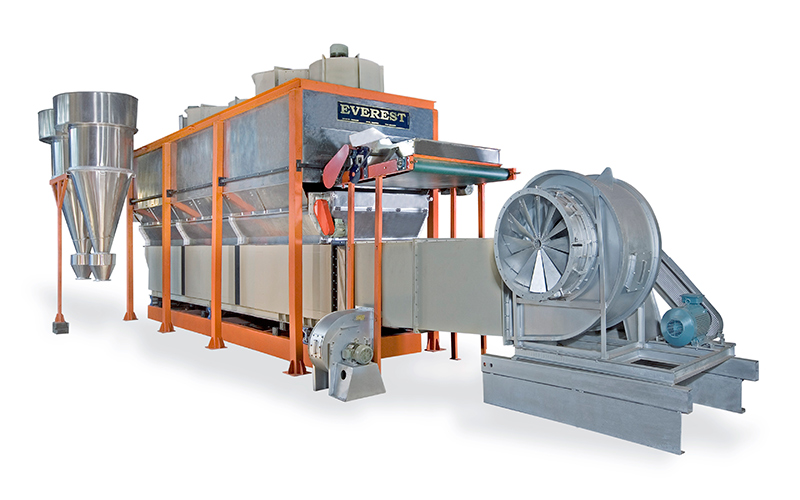 Drying
Firing

Over-withering may cause leaves to burn during drying1

Uneven withering will cause wet leaves to clump and stick on surface of the dryer bedplate1
Proteins and Amino Acids
Protein levels reduced 1.2% during withering, increasing AA content involved in aroma formation2

Breakdown of protein by peptidase present in tea shoots1

Simple sugars formed also react with amino acids forming Strecker aldehydes that can be reduced to alcohols that cause poor flavor in tea2

Amino acids like phenylalanine increase during withering to form phenylacetaldehyde that is reduced to alcohol, BUT improve tea aroma2

Amino acid composition varies with duration of withering2

Without moisture loss there is less amino acid formation2
Proteins and Amino Acids
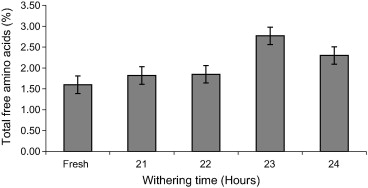 Total free amino acids (%) of Camilla sinensis leaves at different withering times during black tea manufacturing4
Carbohydrates and Simple Sugars
Conversion of carbohydrates into simple sugars during withering1

React with amino acids to form aroma compounds responsible for the flavor of black tea1,2
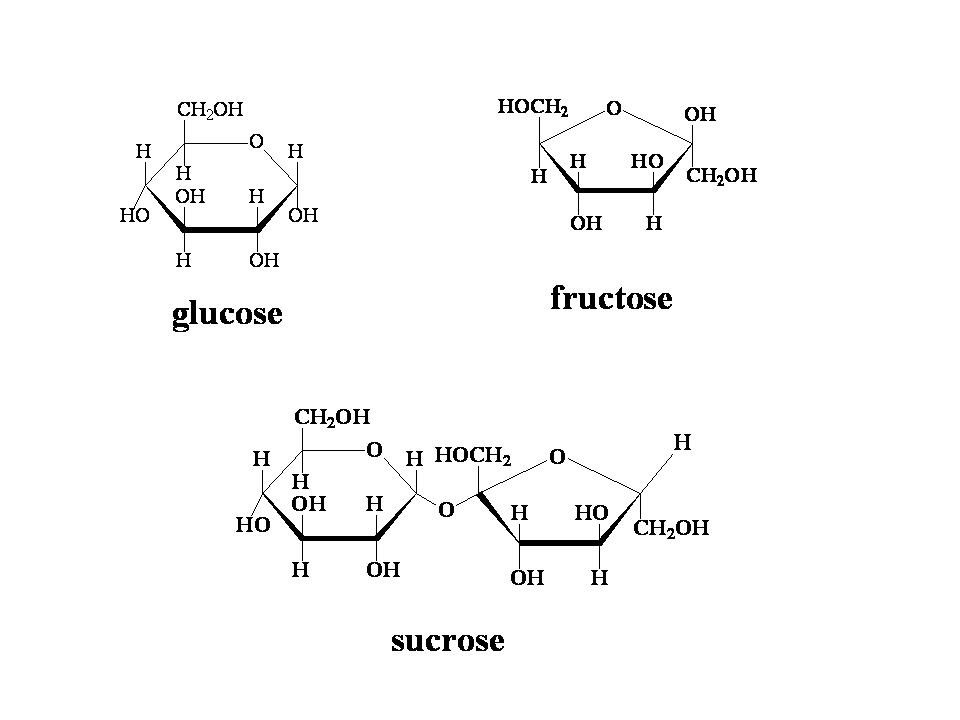 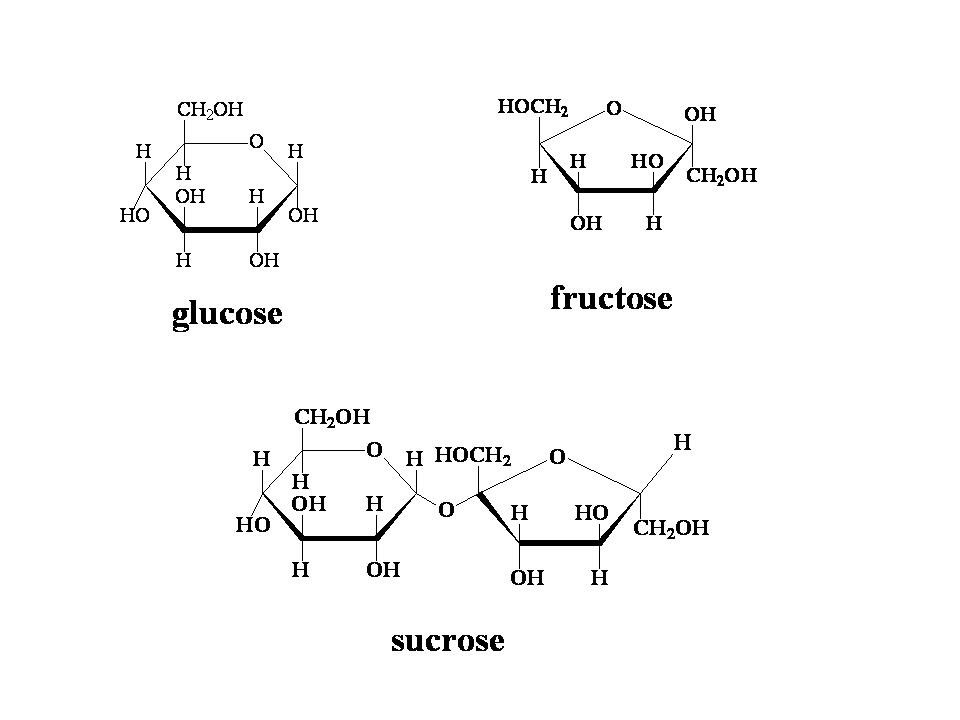 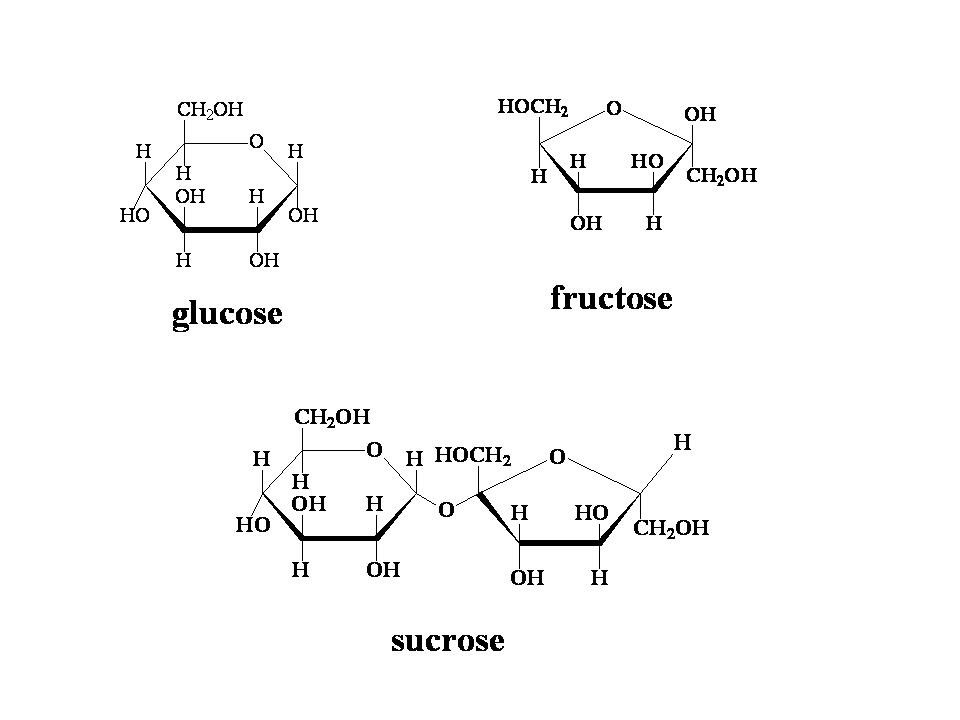 Lipids and Fatty Acids
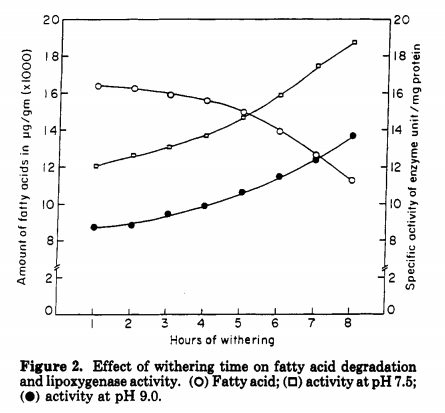 Important for development of aroma compounds in black tea

Levels of saturated FAs decrease during withering (influence on flavor not known)

However, unsaturated FAs decrease during withering via lipid degradation causing oxidative cleavage to form aroma compounds2
catalyzed by lipoxygenase that is increased during withering
Strong grassy odor that not desirable for flavor
Effect of withering time on lipoxygenase activity5
Carotenoids
Carotenoids get degraded and volatile flavor compounds are formed during withering and fermentation1

Degradation more significant during physical withering compared to chemical1

Violaxanthin and neoxanthin reduced during withering

B-Carotene ad lutein reduced during fermentation
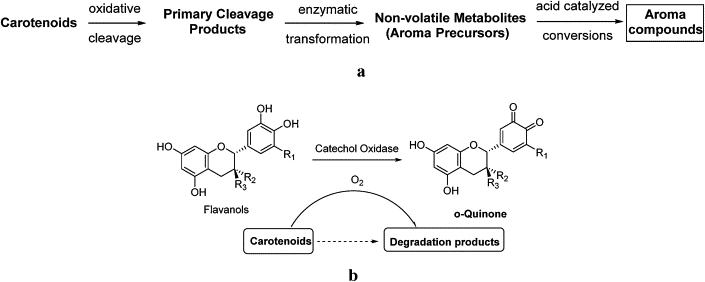 Degradation of carotenoids by flavanols (polyphenol)
Chlorophyll
High chlorophyll content usually a negative quality (grassy aroma)2
Conversion of chlorophyll to pheophytins during fermentation through acid hydrolysis contributing to black tea appearance1,2
Withering decreased chlorophyll by 15% forming chlorophyllides1,2
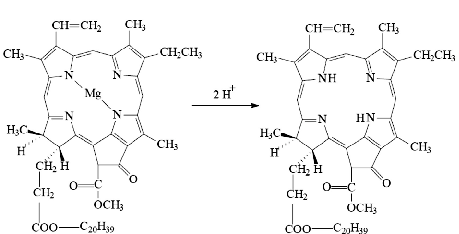 Pheophytins
Chlorophyll
Catechins and Enzyme Activity
Catechin content decreased during withering2

Catechins produce theaflavin (TF)  and thearubigins (TR) in the presence of polyphenol oxidase (PPO)2

PPO activity decreases during withering as a result of moisture loss, but can be restored through rehydration, and activity of PPO is reduced by increased temperatures2

Non-enzymatic chemical oxidation of catechins during fermentation can also produce pigments similar to TR in black tea2

TF is responsible for the brisk and bright taste of black tea.

TF then reacts with more polyphenols to produce TR that is responsible for the distinctive body and color of black tea.
Work Cited
Deb, S., & Jolvis Pou, K. R. (2016). [A Review of Withering in the Processing of Black Tea]. 41. Retrieved from http://doi.org/10.5307/JBE.2016.41.4.365. doi:10.5307/JBE.2016.41.4.365

Tomlins, K. I., & Mashingaidze, A. (1997). Influence of withering, including leaf handling, on the manufacturing and quality of black teas — a review. Food Chemistry, 60(4), 573-580. Retrieved from http://www.sciencedirect.com/science/article/pii/S0308814697000356. doi:https://doi.org/10.1016/S0308-8146(97)00035-6

Ullah, M. R., Gogoi, N., & Baruah, D. (1984). The effect of withering on fermentation of tea leaf and development of liquor characters of black teas. Journal of the Science of Food and Agriculture, 35(10), 1142-1147. Retrieved from https://doi.org/10.1002/jsfa.2740351014. doi:10.1002/jsfa.2740351014

Jabeen, S., Alam, S., Saleem, M., Ahmad, W., Bibi, R., Hamid, F. S., & Shah, H. U. (2015). Withering timings affect the total free amino acids and mineral contents of tea leaves during black tea manufacturing. Arabian Journal of Chemistry. Retrieved from http://www.sciencedirect.com/science/article/pii/S1878535215000805. doi:https://doi.org/10.1016/j.arabjc.2015.03.011

Mahanta, P. K., Tamuli, P., & Bhuyan, L. P. (1993). Changes of fatty acid contents, lipoxygenase activities, and volatiles during black tea manufacture. Journal of Agricultural and Food Chemistry, 41(10), 1677-1683. Retrieved from https://doi.org/10.1021/jf00034a030. doi:10.1021/jf00034a030
Images
https://www.halmaritea.com/blog/know-the-type-of-preference-of-processed-black-tea-considering-ctc-and-traditional-way/
https://www.tiglobal.com/everest-dryer.html
https://waltersbay.com/products/maliboda-opa-ceylon-black-tea-loose-leaf
https://cdavies.wordpress.com/2009/01/27/simple-sugars-fructose-glucose-and-sucrose/
https://www.researchgate.net/figure/Schematic-representation-of-the-conversion-of-chlorophyll-a-to-pheophytin-through-acid_fig2_237825415
https://www.condair.co.uk/news/humidifiers-enhance-fermentation-at-bajrang-tea
https://www.sciencedirect.com/science/article/pii/S221345301500018X